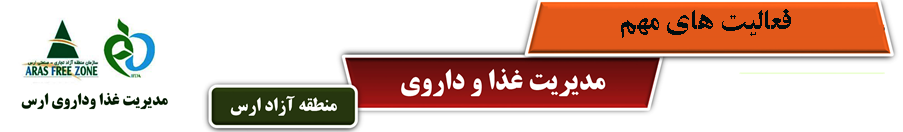 تاسیس و راه اندازی آزمایشگاه کنترل کیفی در تسریع و ارزیابی کالاهای وارداتی و تولیدی در منطقه 

ساماندهی سیستم نمونه برداری از کالاهای سلامت محور وارداتيِ، آزمايش و ارزيابي آنها

بررسی و کنترل اسناد و اطلاعات ارسالی آزمایشگاه­ها با حضور همه همكاران جهت دقت بيشتر و آموزشهاي لازم

اصلاح و ابلاغ شرح وظایف جدید پرسنل مدیریت و مشارکت همه همکاران در تصمیم گیریها و برنامه­ها
1
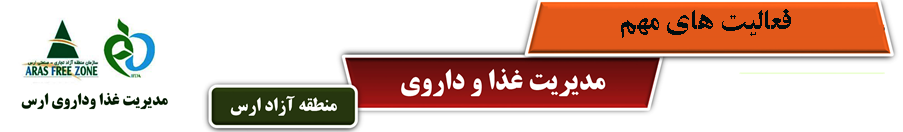 تشکیل منظم جلسات کمیته عدم انطباق با مشارکت معاونت غذا و داروی دانشگاه علوم پزشکی تبریز و تعیین تکلیف تمامی موارد معلق قبلی با موضوعات و کالاهای متفاوت

برگزاری جلسات مشترک با شبکه بهداشت و درمان شهرستان جلفا و برنامه­ریزی برای عدم موازی کاری

بررسی مدارک و مستندات سرمایه­گذاران متقاضی سرمایه­گذاری در بخش تولید کالاهای سلامت محور به جهت استقرار واحدهای تولیدی

تهیه و تدوین دفترچه معرفی محصولات واحدهای تولیدی سلامت محور و اقدام برای راه اندازی مقدماتی صفحات اینترنتی مدیریت غذا و دارو در سایت اینترنتی منطقه آزاد ارس
2